Verb Tense Review
Mrs. Alba
ESL 
National City Adult School
Present Perfect Tense
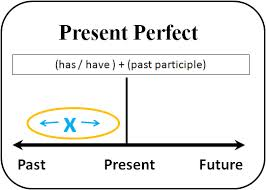 Present Perfect Tense:  Use “have” or “has”
Present Perfect Continuous Tense
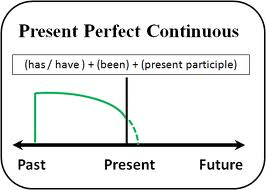 Present Perfect Continuous Tense
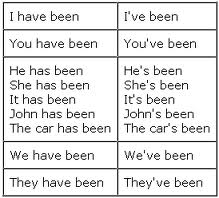 Wor
Working.
Past Perfect Tense
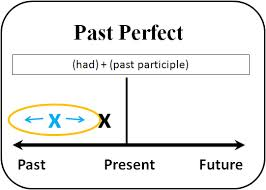 Past Perfect Tense: using “had”
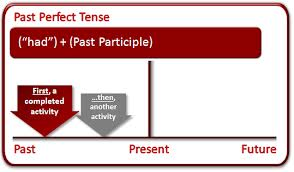 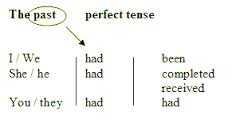 Past Perfect Continuous Tense
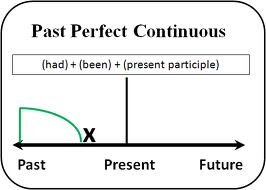 Past Perfect Continuous Tense
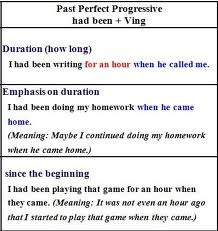 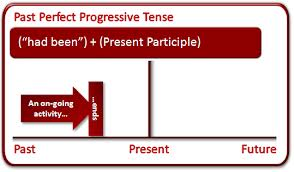 Review of Perfect & Continuous Tenses
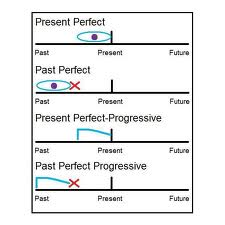 Any Questions???